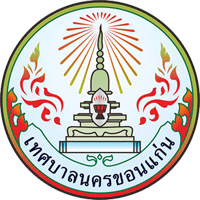 เงินอุดหนุนเฉพาะกิจ1) ค่าครุภัณฑ์ 1.1) เงินอุดหนุนค่าครุภัณฑ์การจัดการสิ่งปฏิกูลและมูลฝอย    รถบรรทุกขยะ ขนาด 6 ตัน 6 ล้อ ปริมาตรกระบอกสูบไม่ต่ำกว่า 6,000 ซีซีหรือกำลังเครื่องยนต์สูงสุดไม่ต่ำกว่า 170 กิโลวัตต์ แบบอัดท้าย      คันละ 2,500,000บาท จำนวน 5 คัน รวมเป็นเงิน 12,500,000 บาท
รายงานฉบับสมบูรณ์ (Final Report) โครงการศึกษาความเหมาะสมในการให้เอกชนดำเนินการเก็บขนขยะมูลฝอย
ในเขตเทศบาลนครขอนแก่น : มหาวิทยาลัยขอนแก่น, 2564
ต้องการรถจำนวน 40 คัน
1 พื้นที่ใช้รถเก็บขนขยะขนาด 10 ลบม. จำนวน 1  คัน
แบ่งพื้นที่ย่อยในการจัดเก็บขยะ 40 พื้นที่
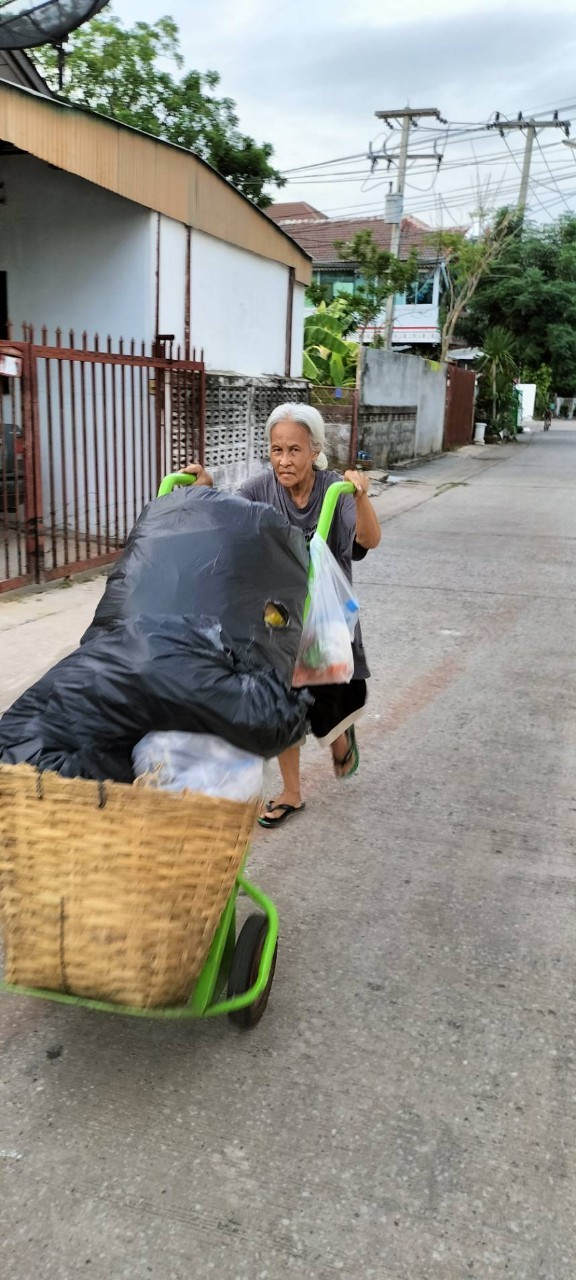 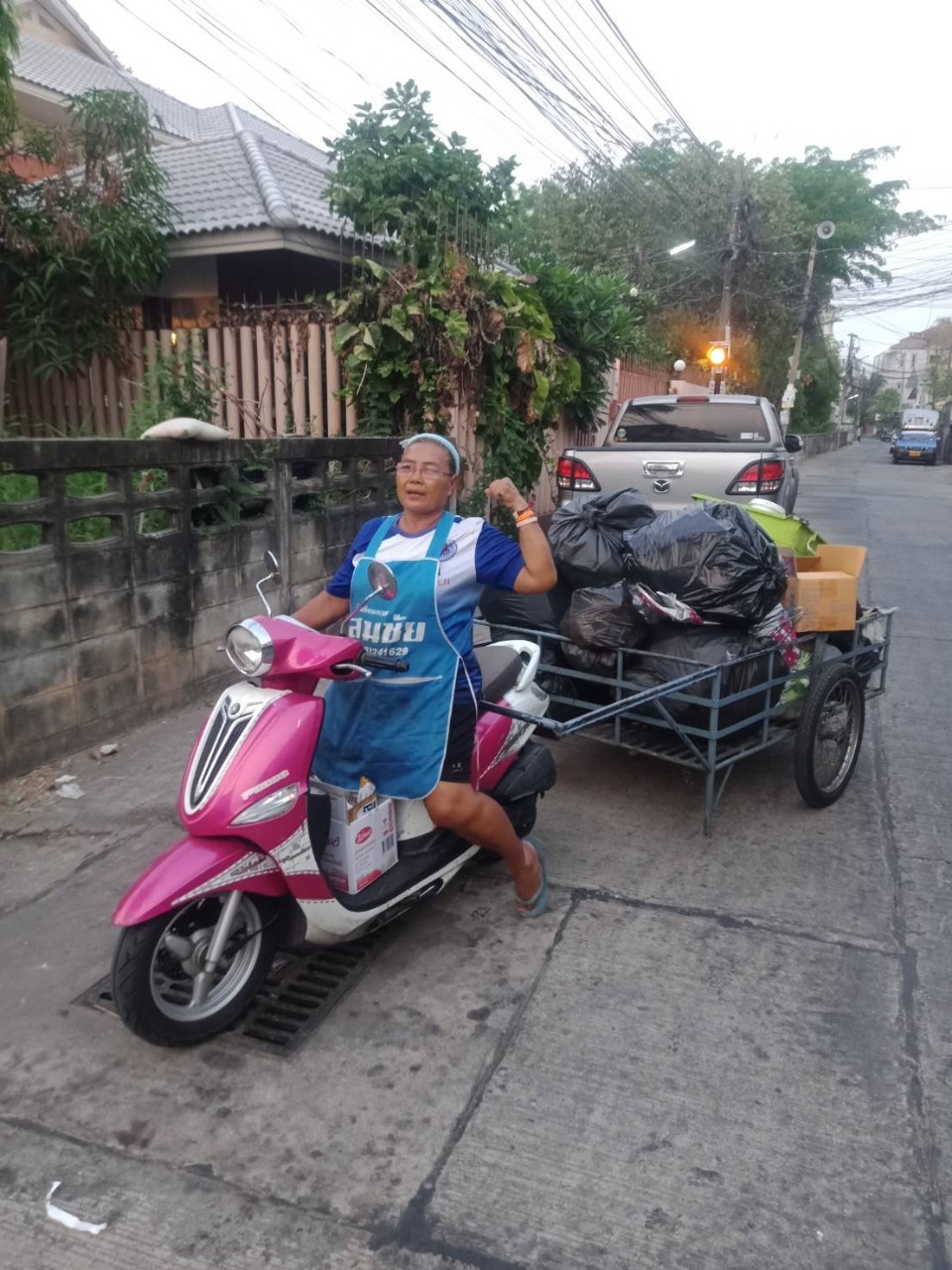 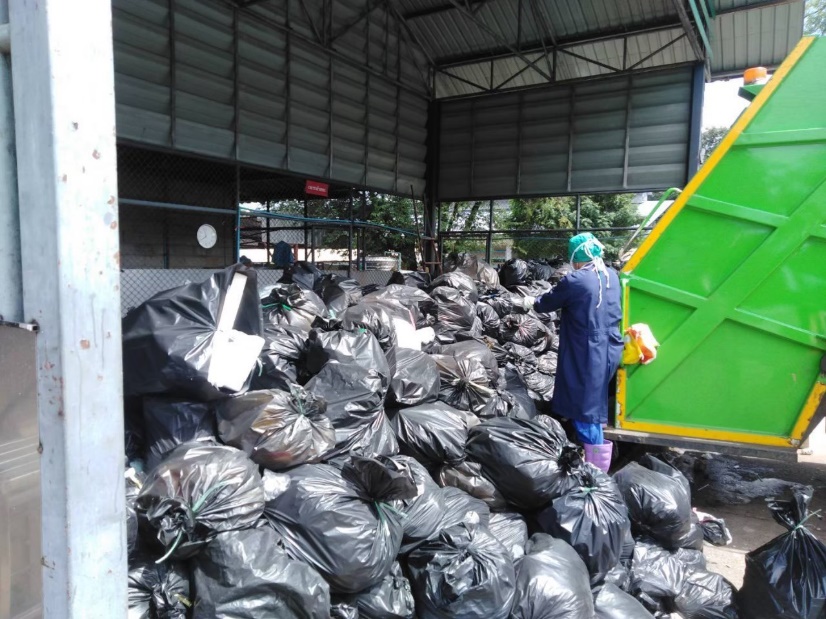 ในซอยขนาดเล็กจ้างเหมาชุมชนชักลากขยะออกมาปากซอย
ความสามารถในการเก็บขยะไม่น้อยกว่า 210 ตันต่อวัน
รถที่ใช้ในระบบเก็บขนขยะที่มีสภาพใช้งานได้ดี จำนวน 13 คัน
จัดซื้อและรอส่งมอบ งบประมาณ ปี 2567 จำนวน 13 คัน
40 คัน
ขออนุมัติใช้เงินสะสมจัดซื้อ จำนวน 9 คัน
ขอผ่านระบบ BBL จำนวน 5 คัน
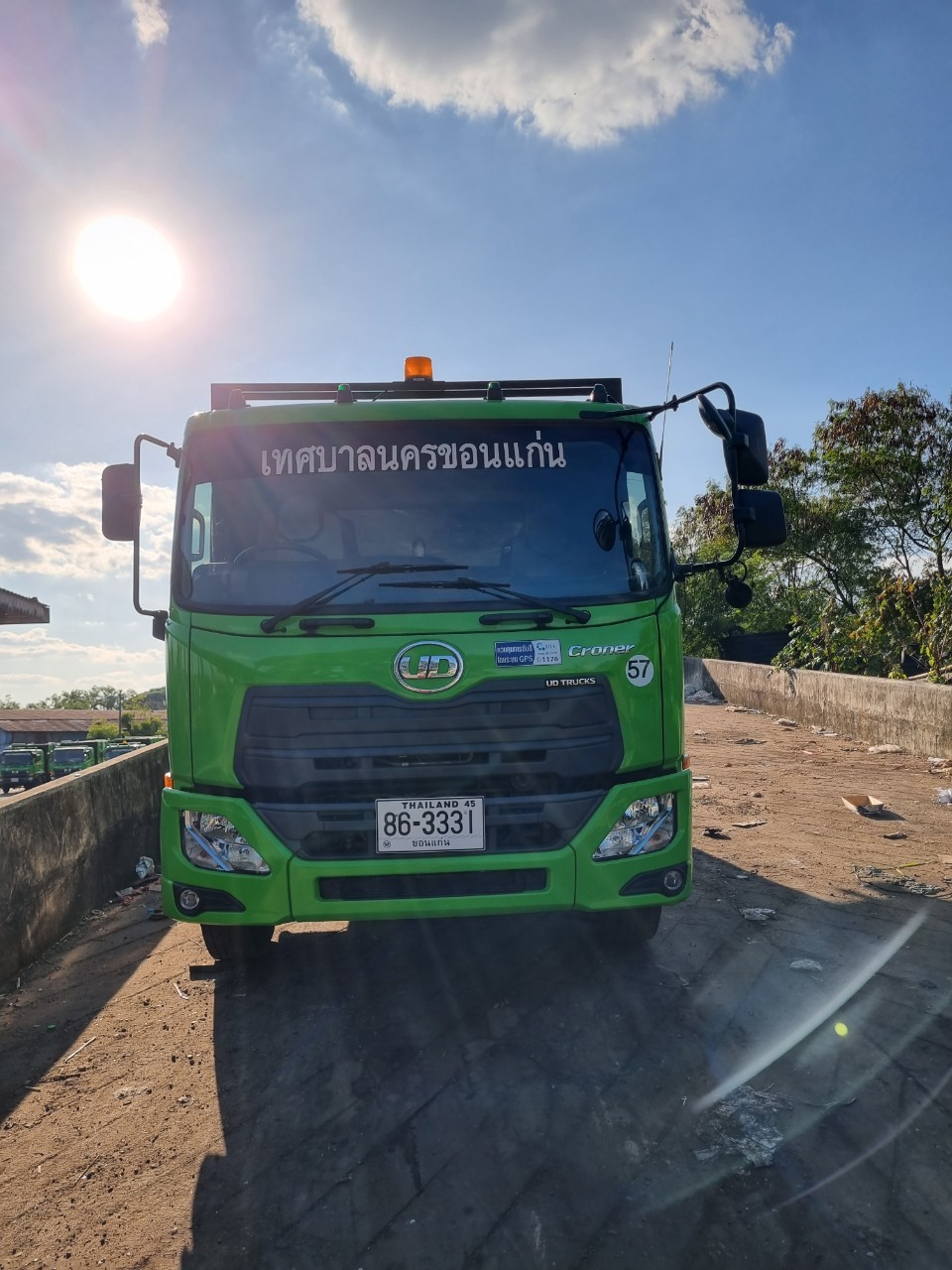 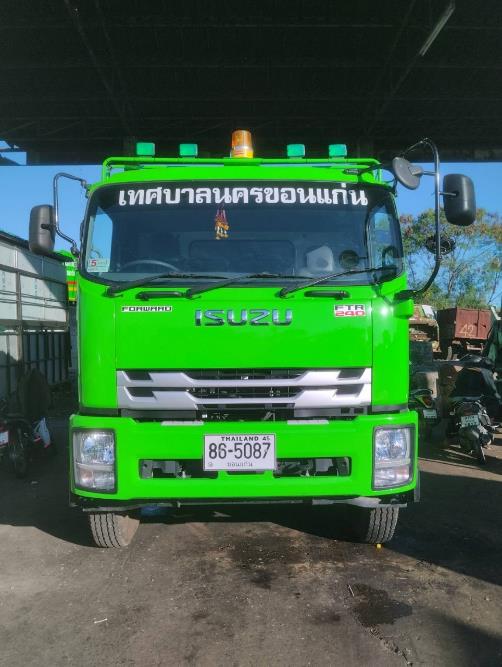 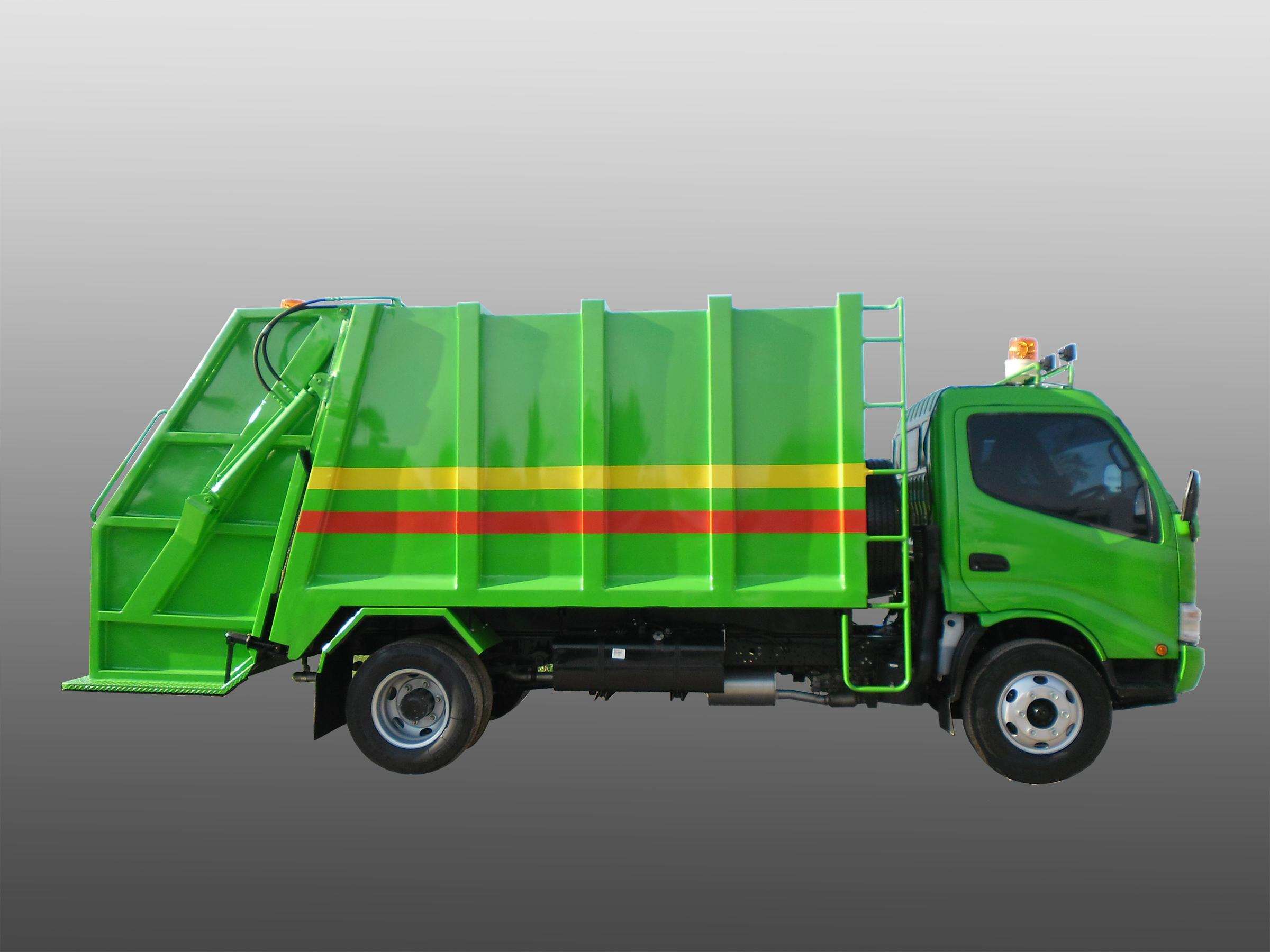 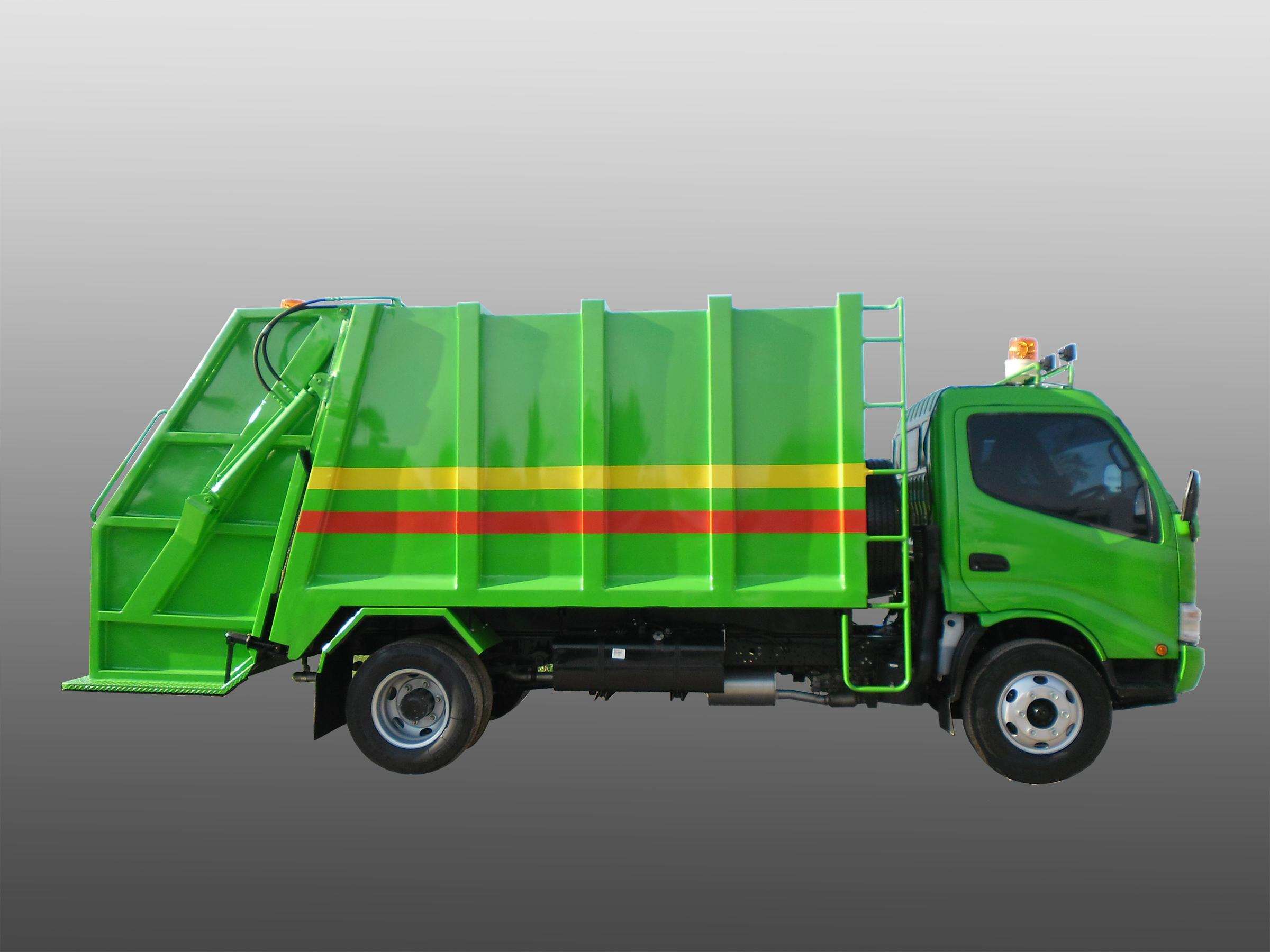 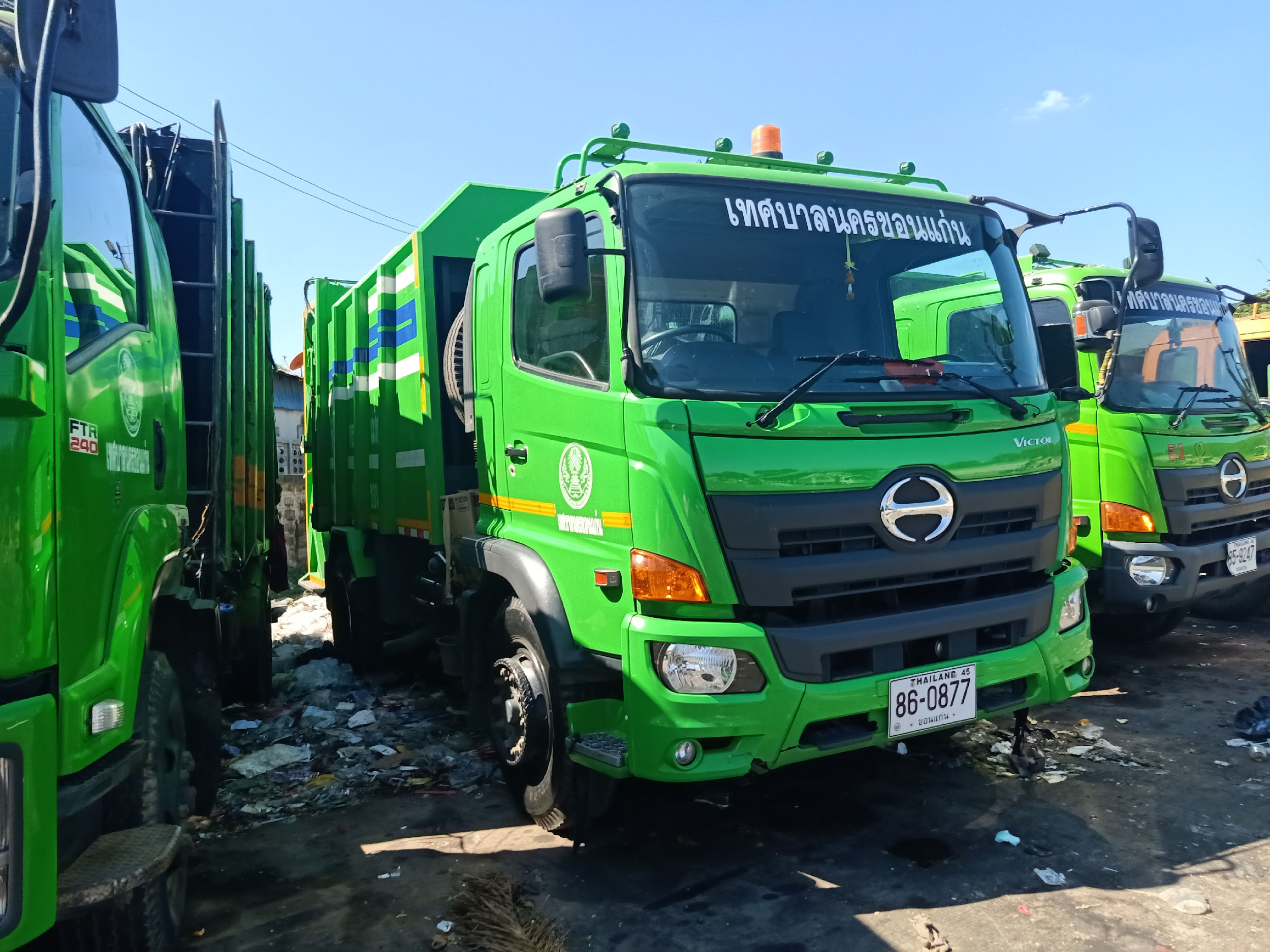 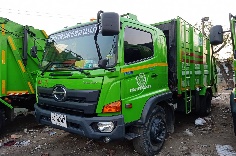 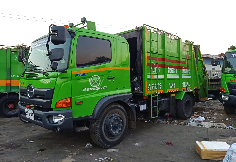 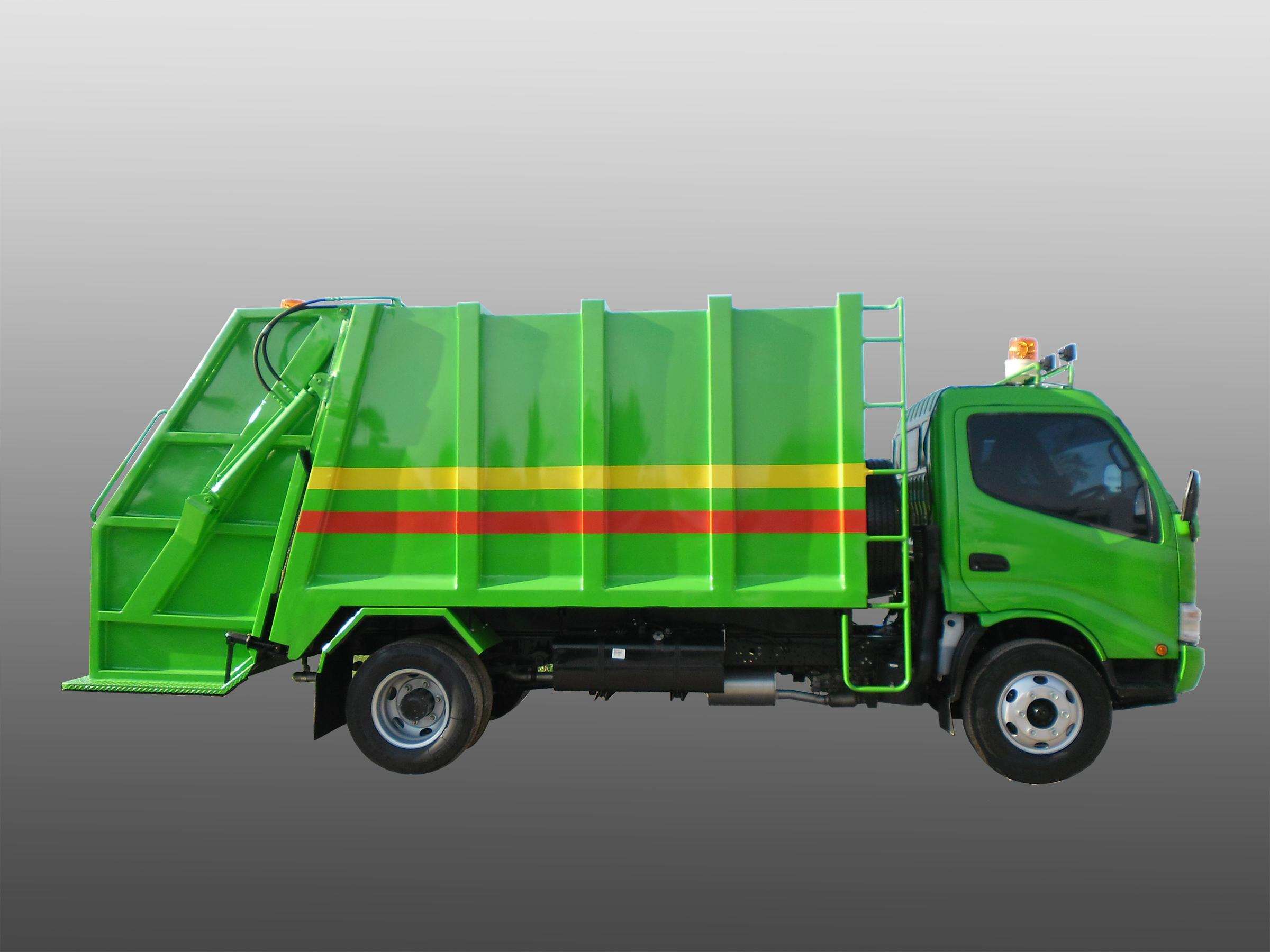 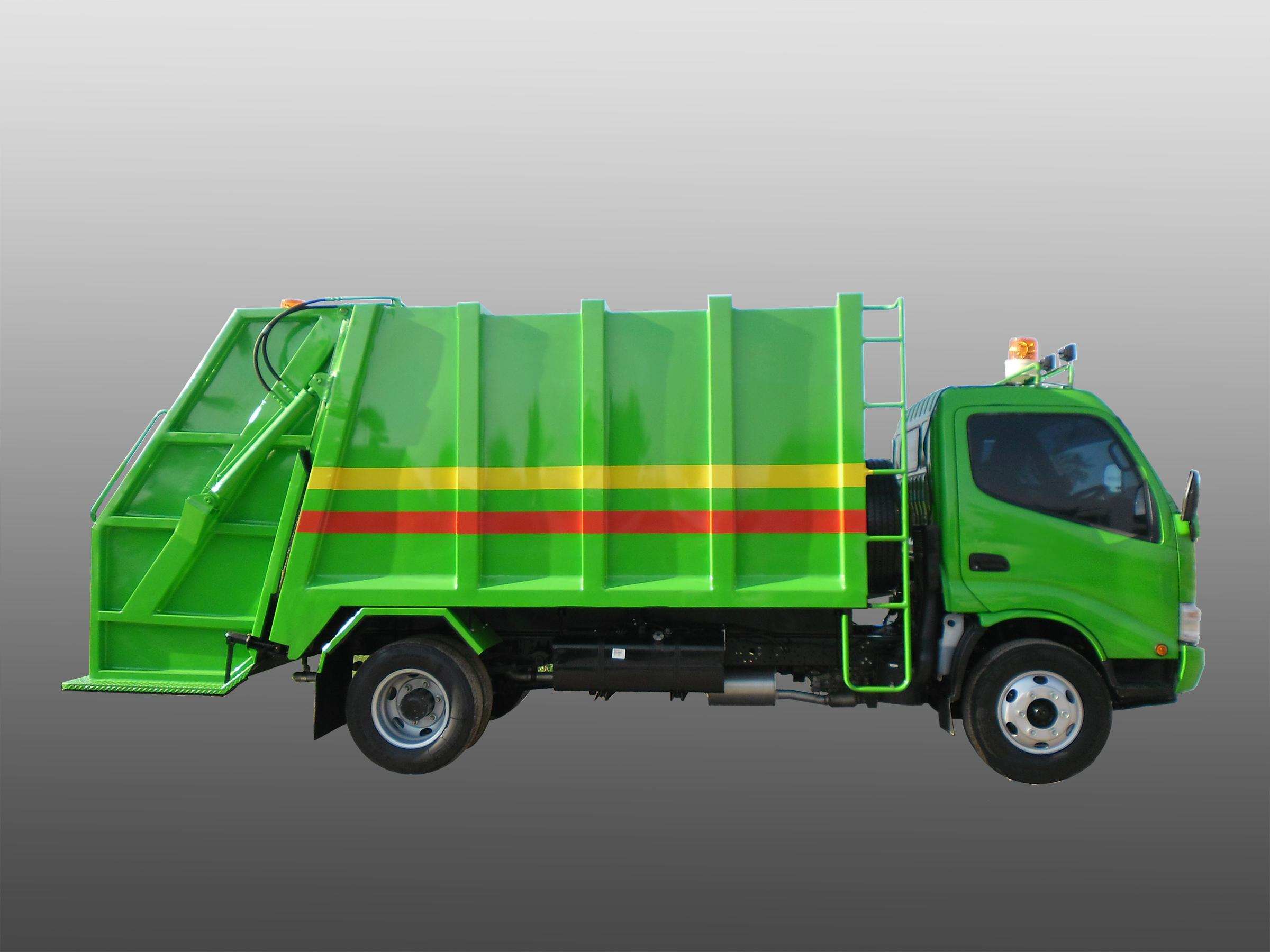 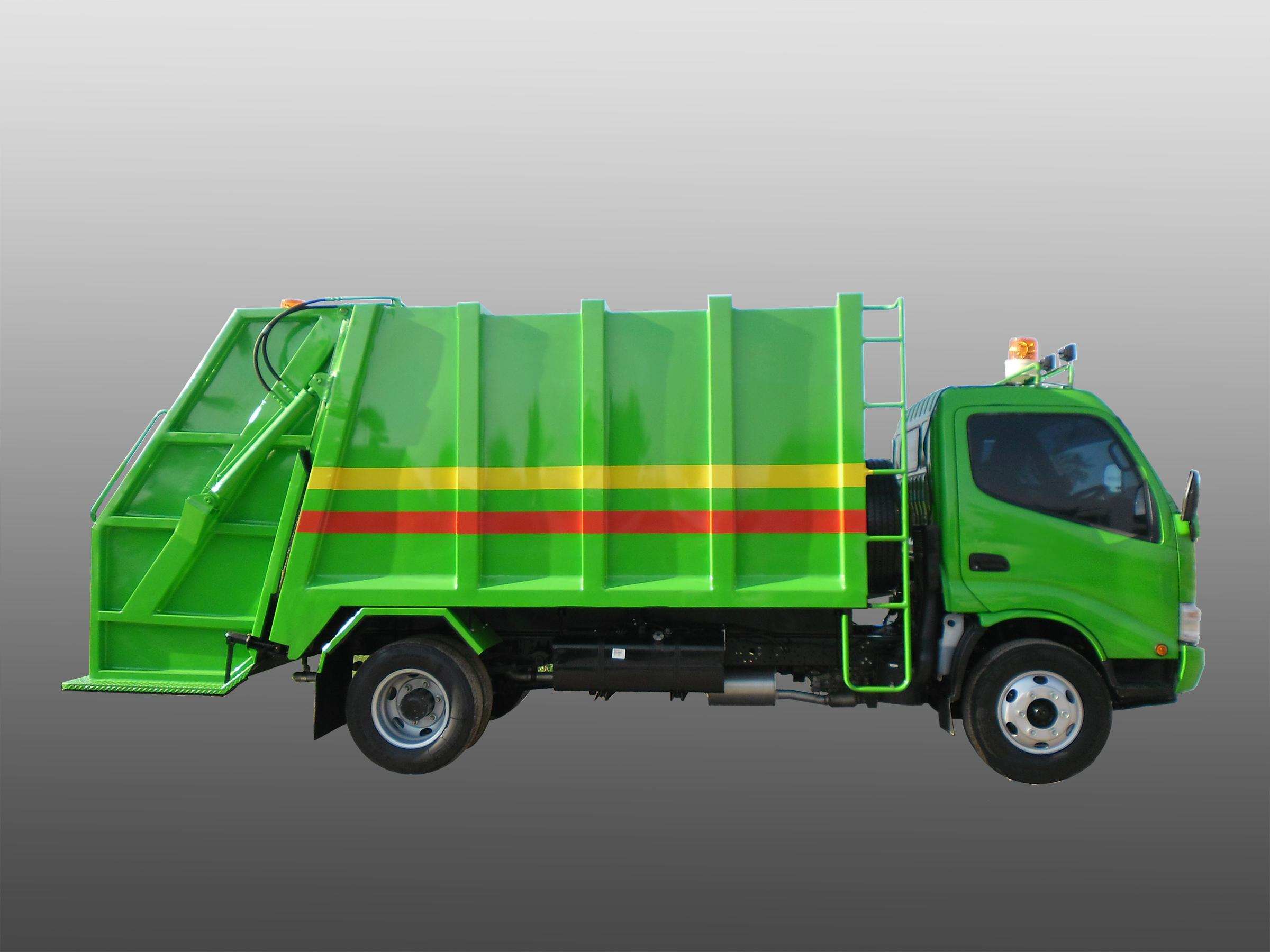 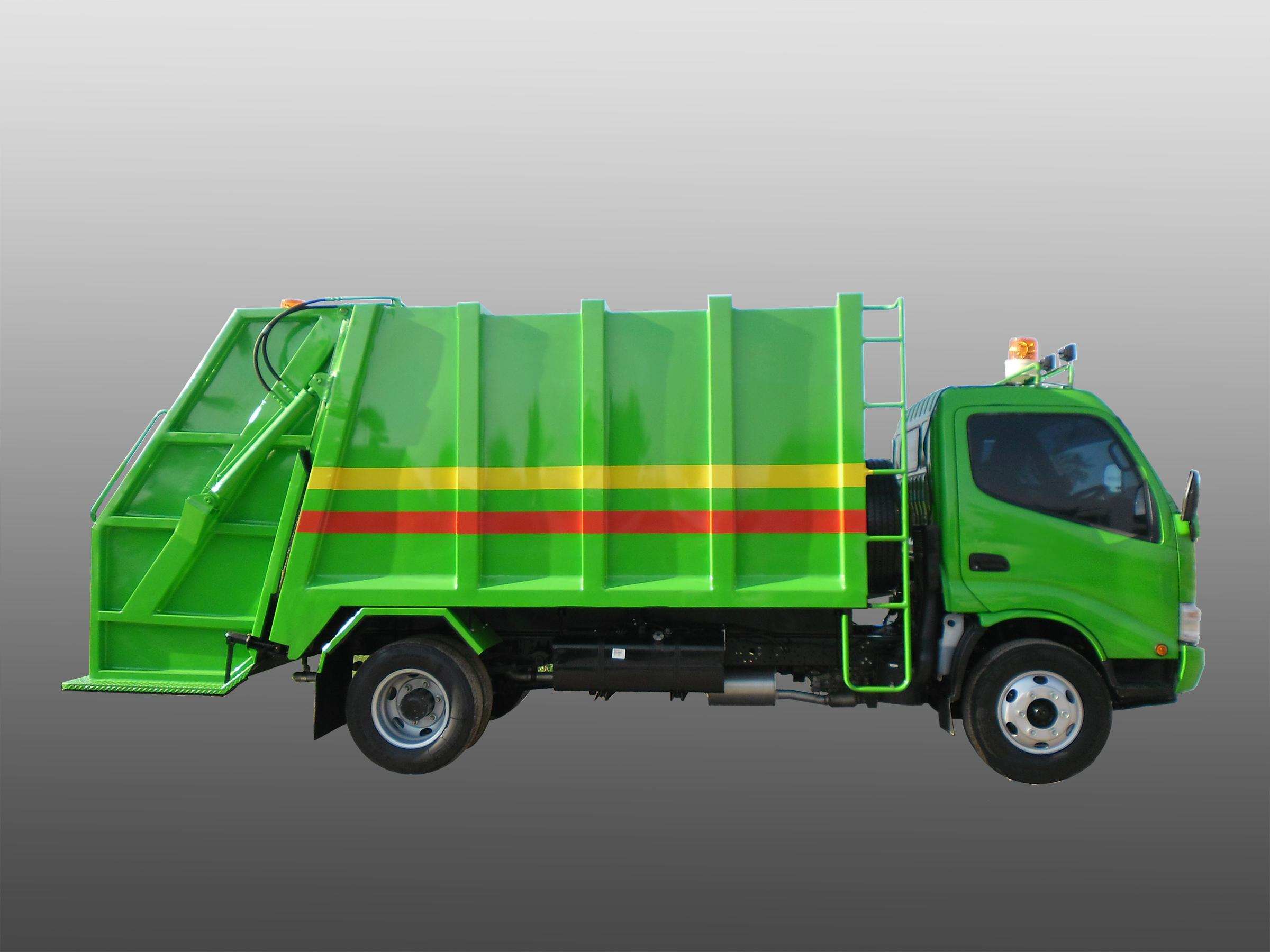 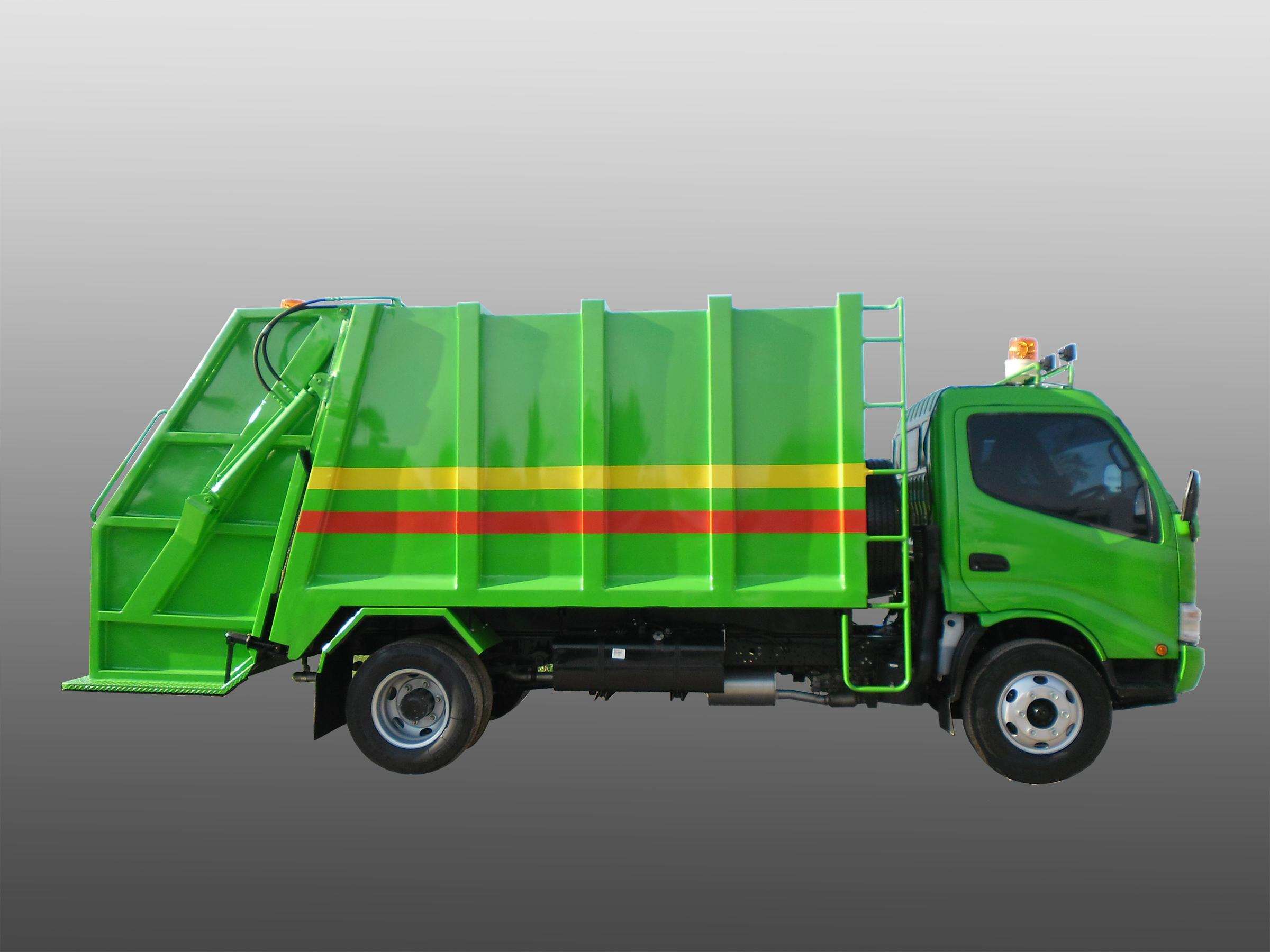 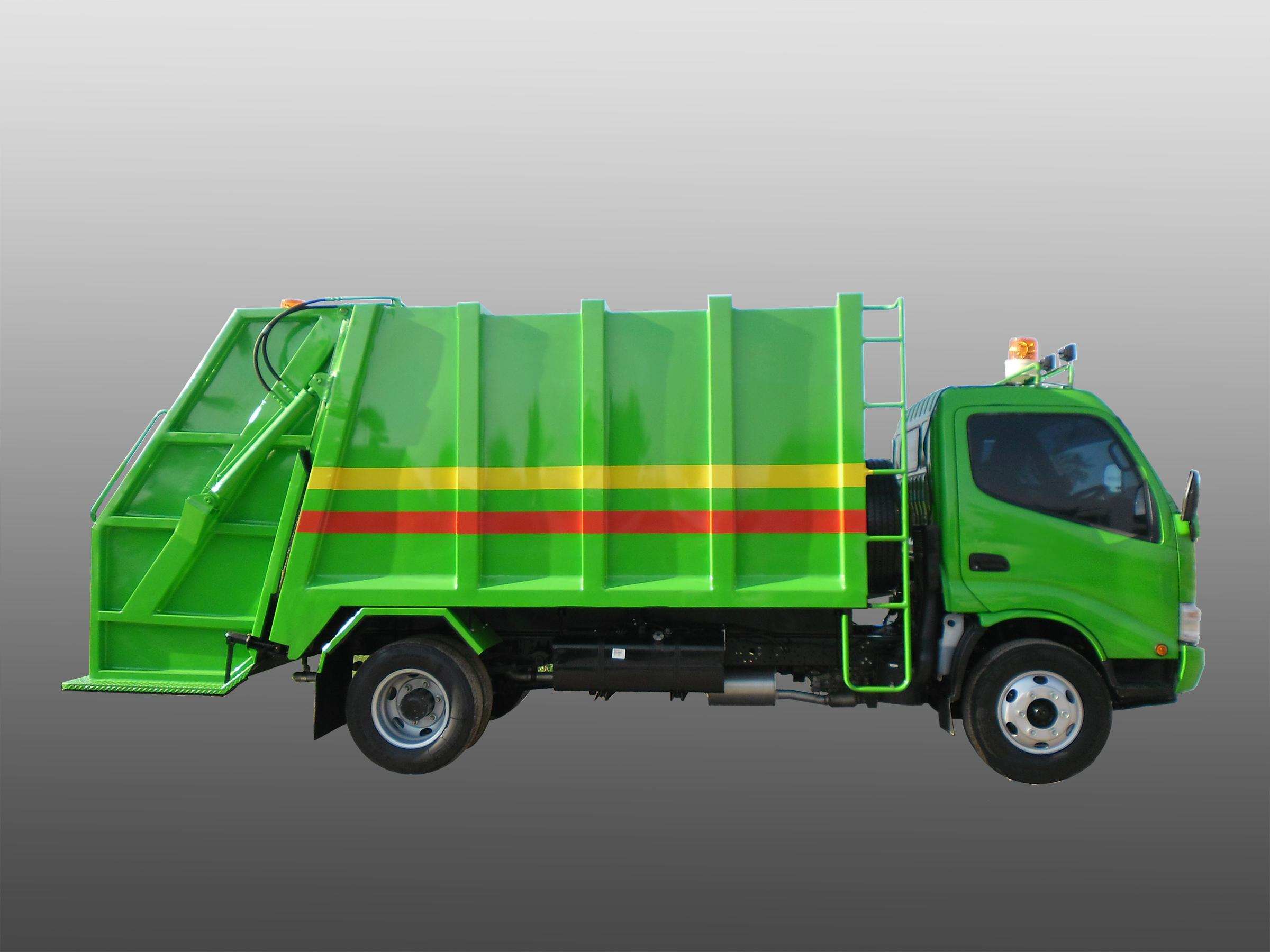 ส.57-65 86-3331
ส.54-63 86-0877
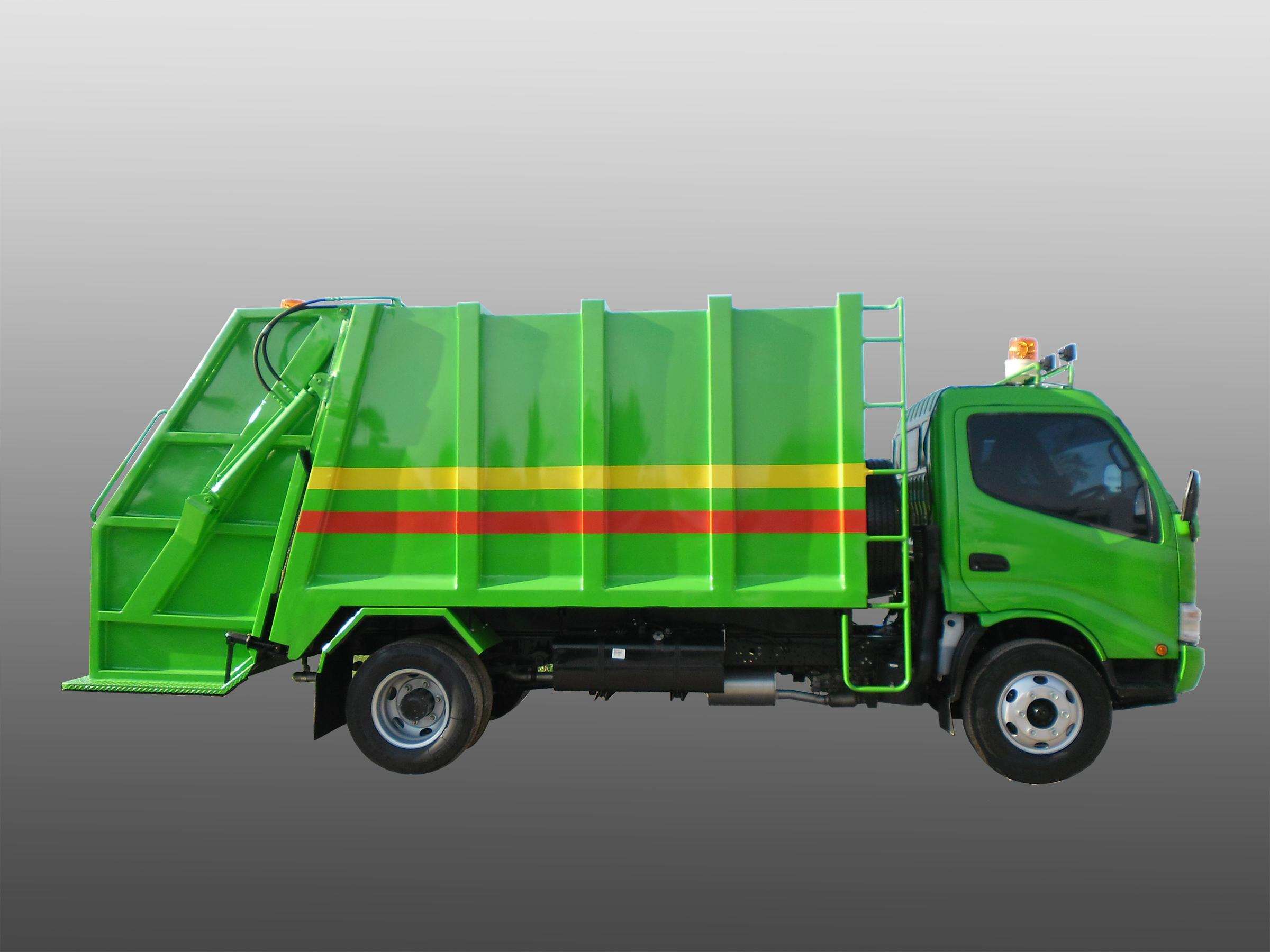 ส.51-62 85-9247
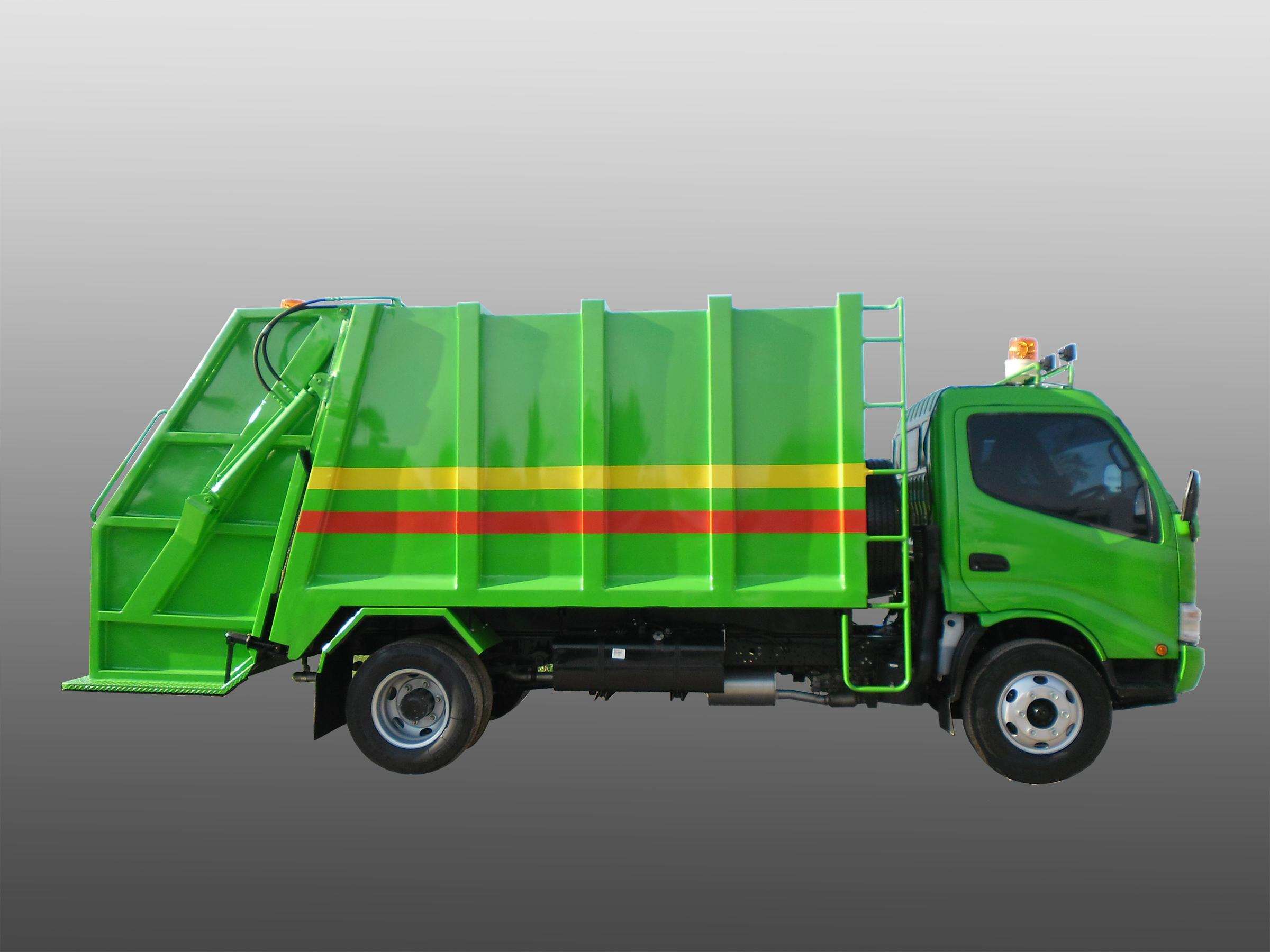 ส.48-62 85-9244
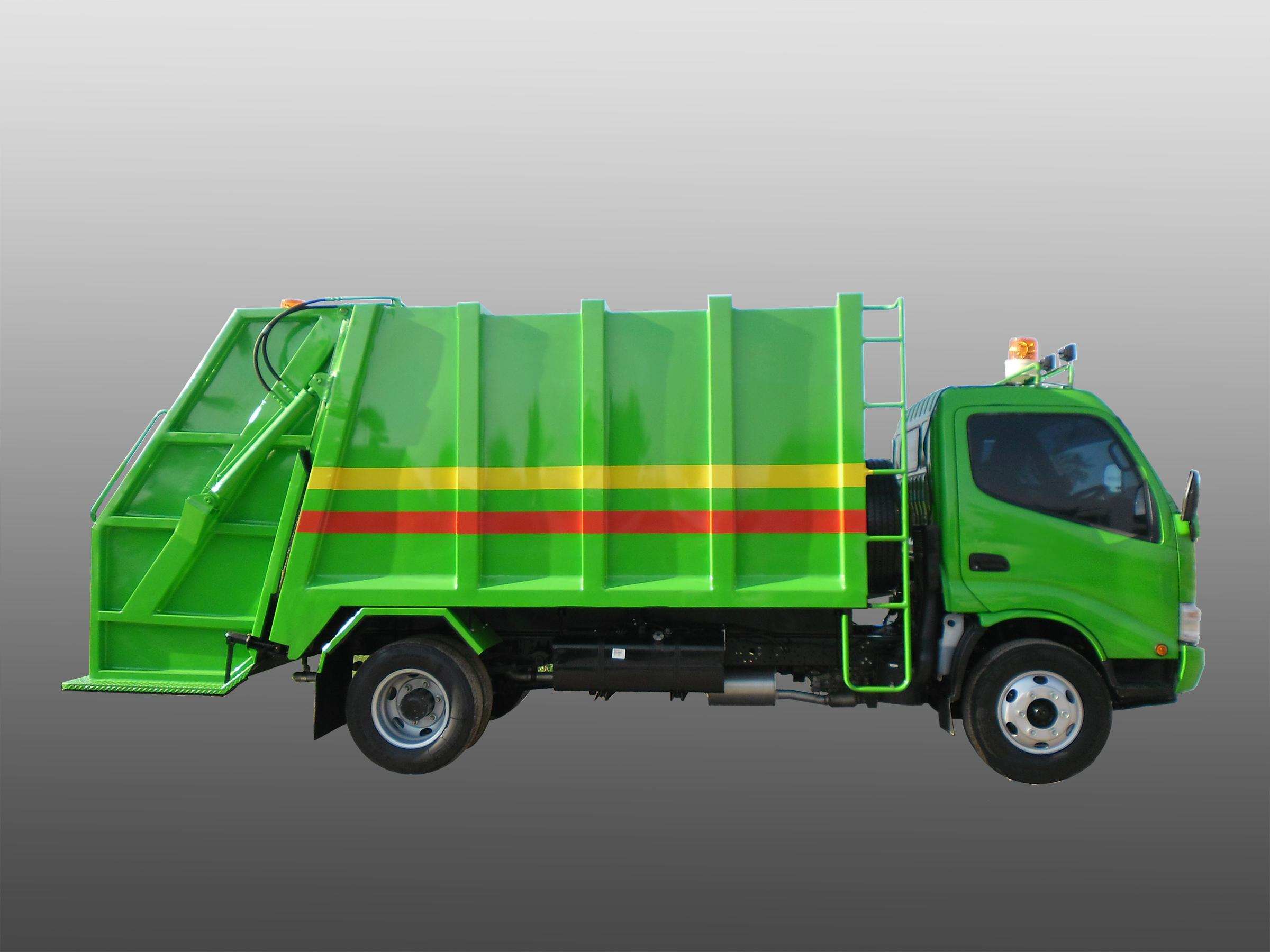 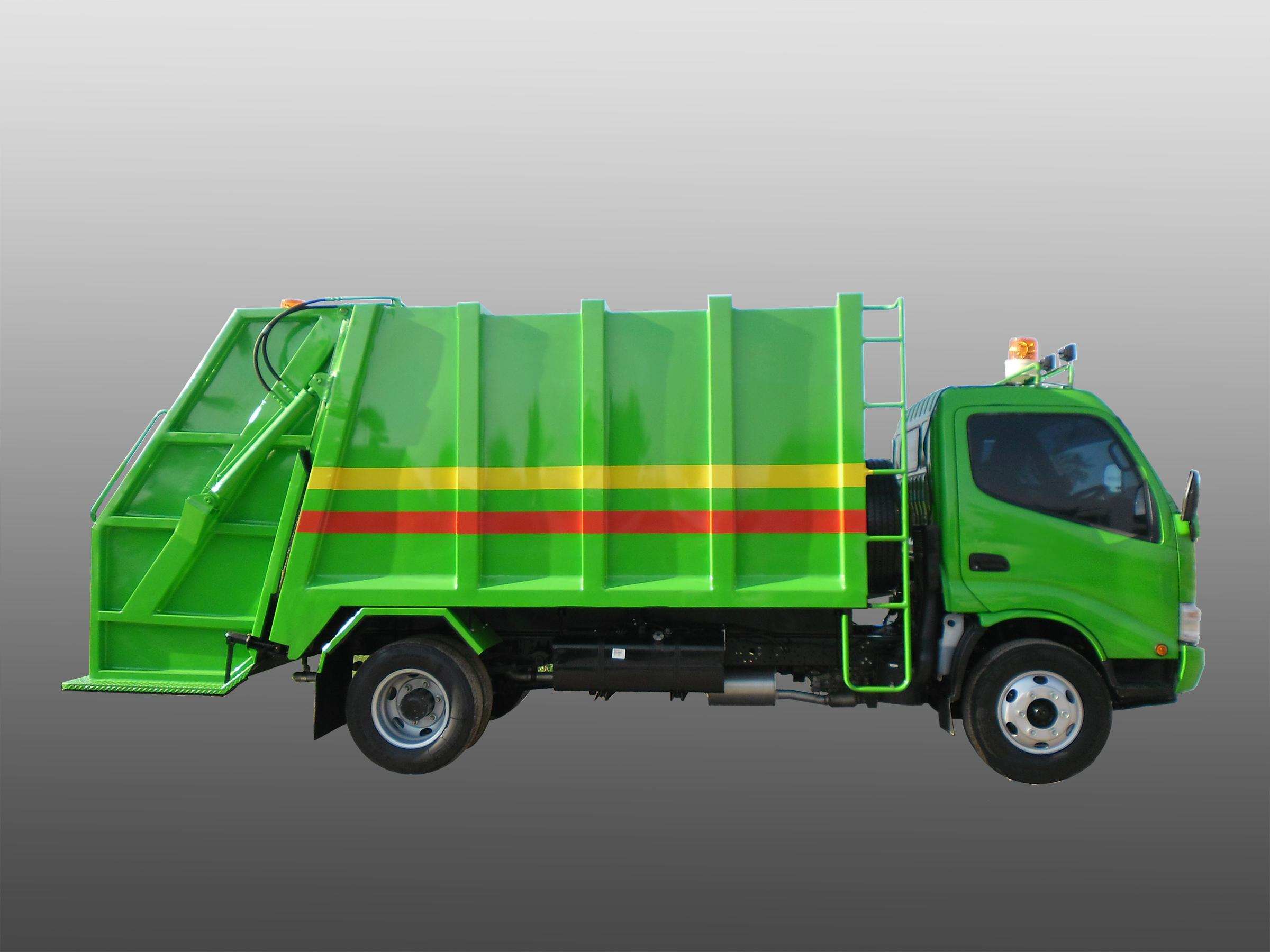 ส.60-66 86-5087
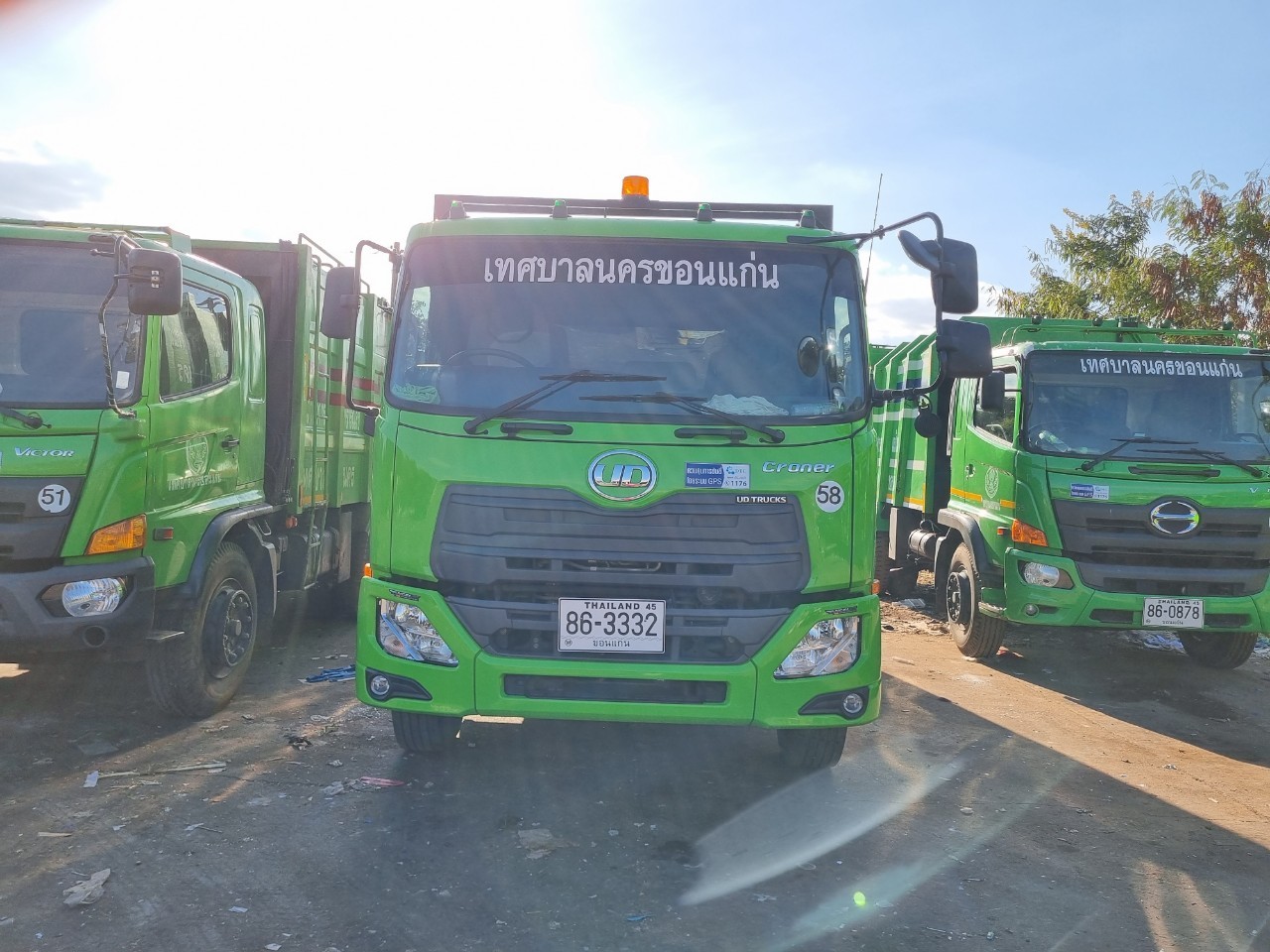 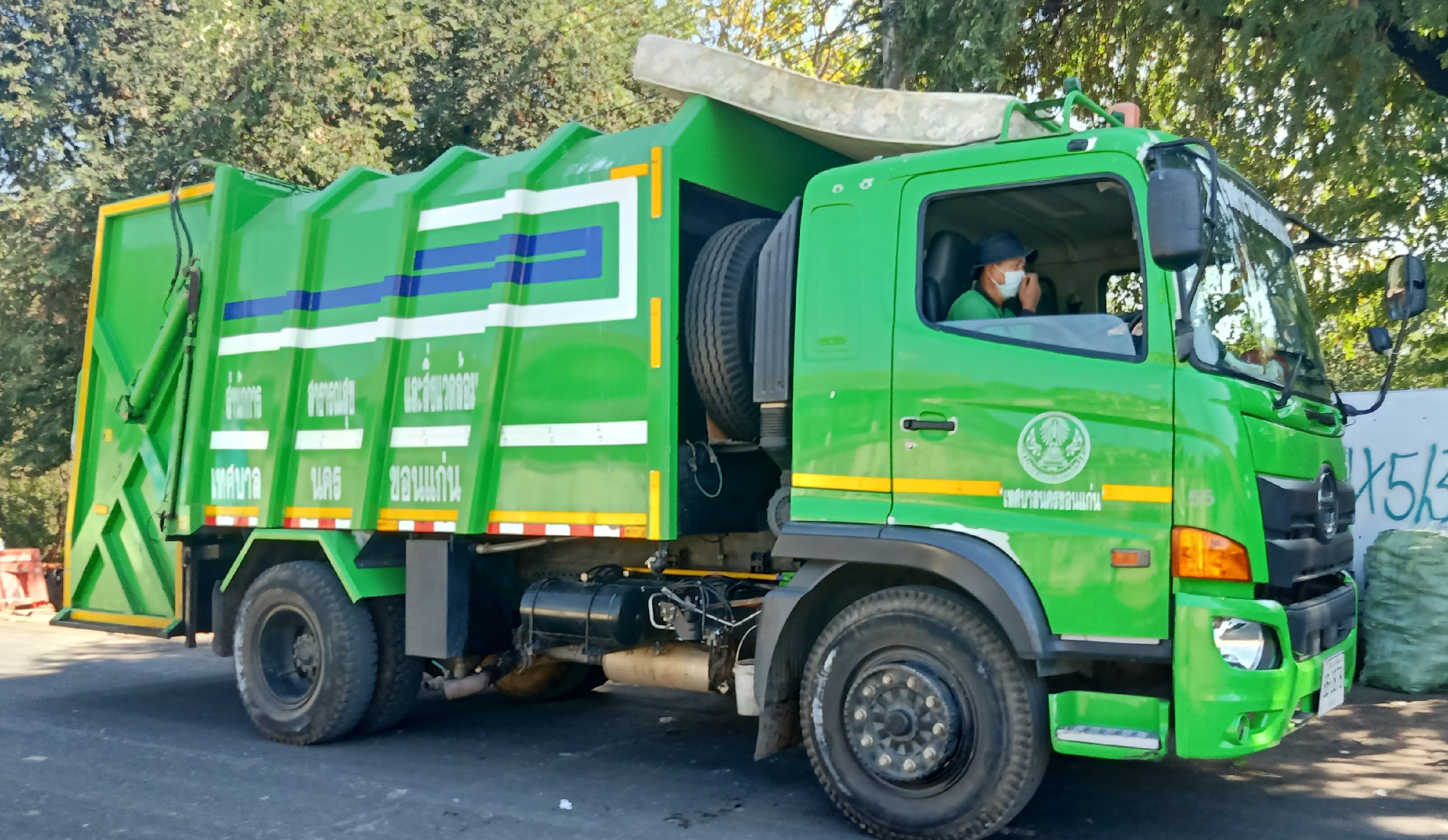 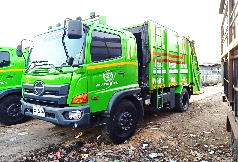 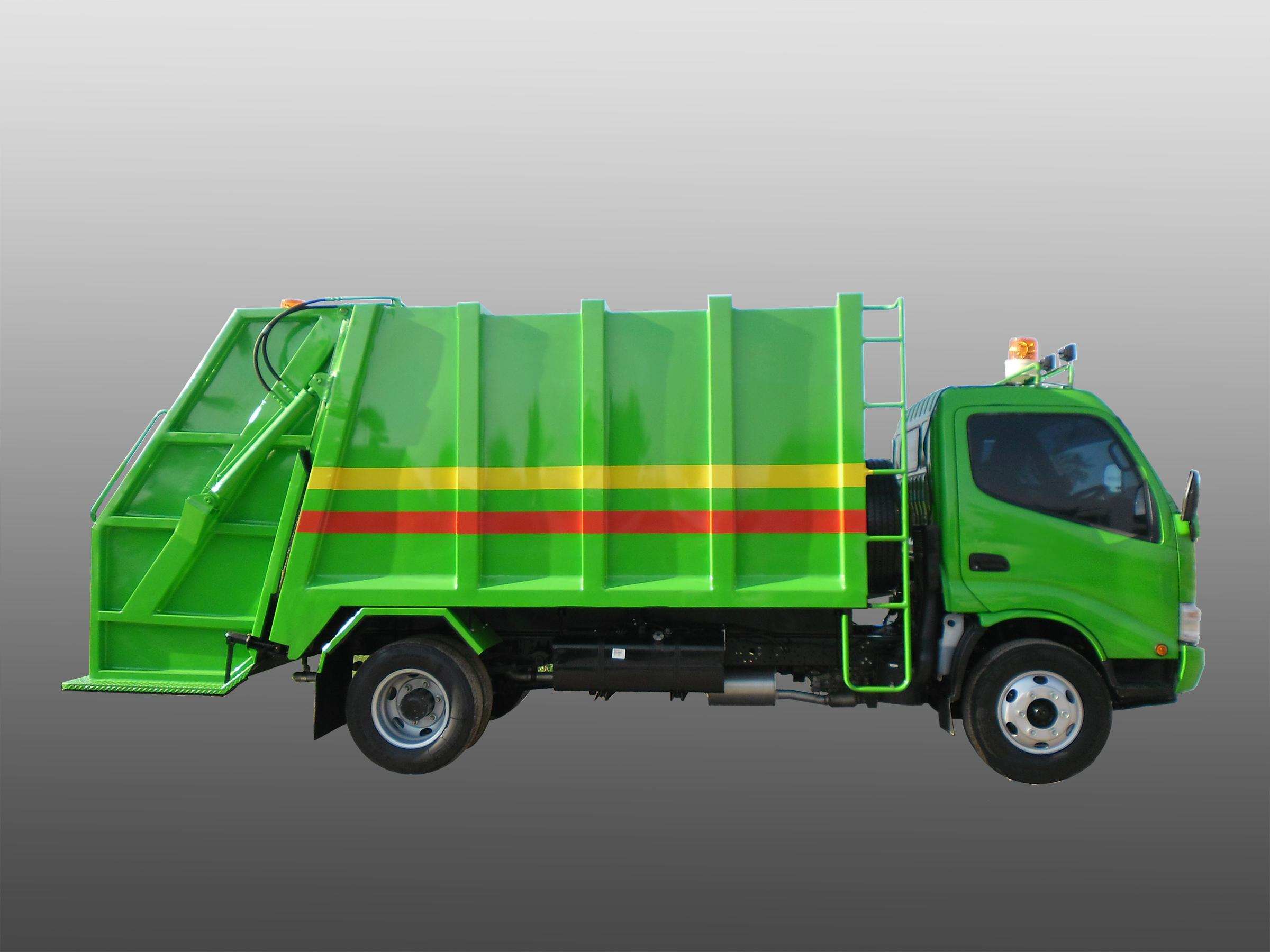 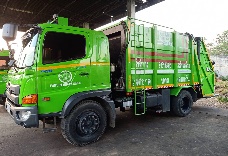 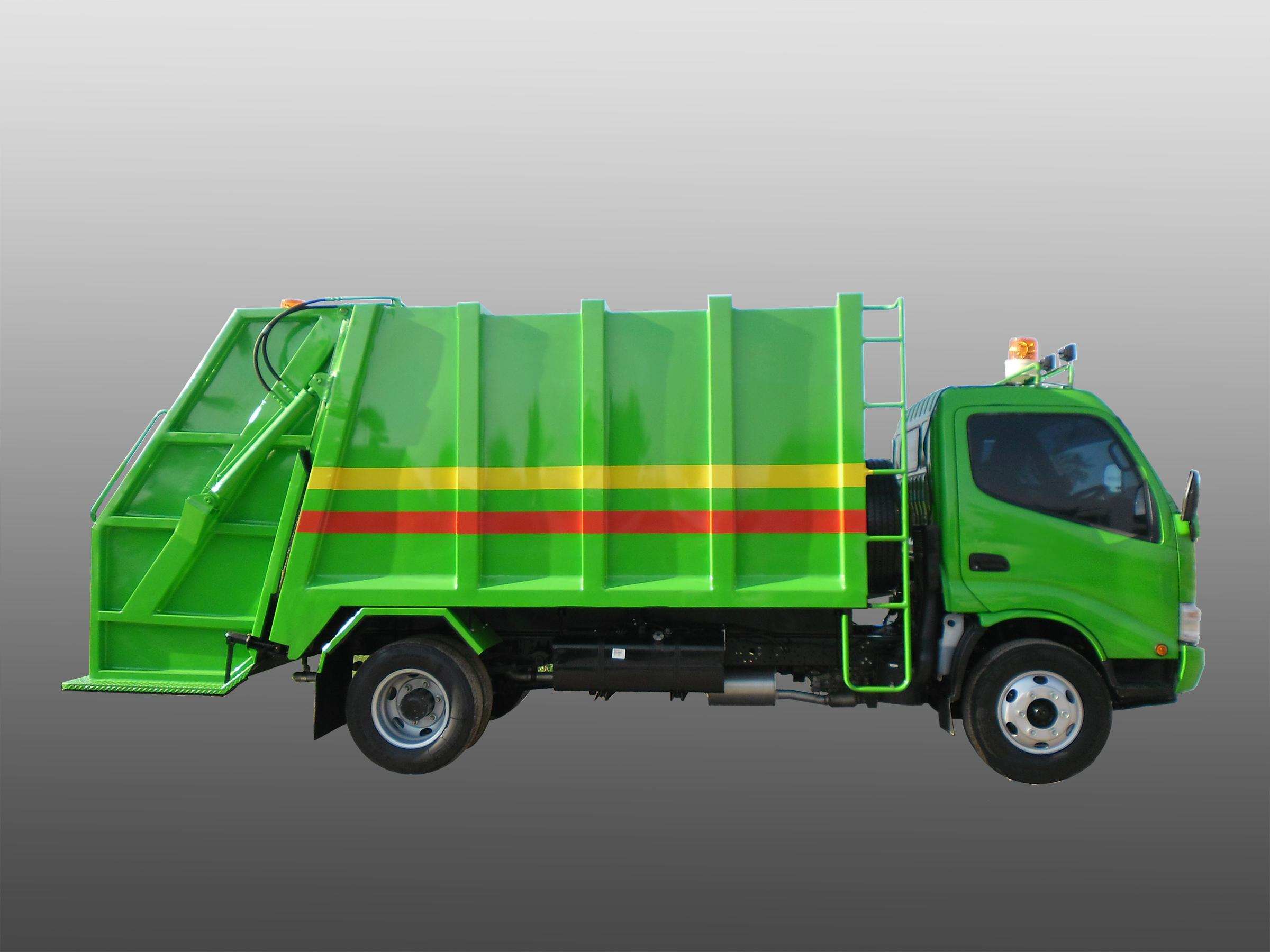 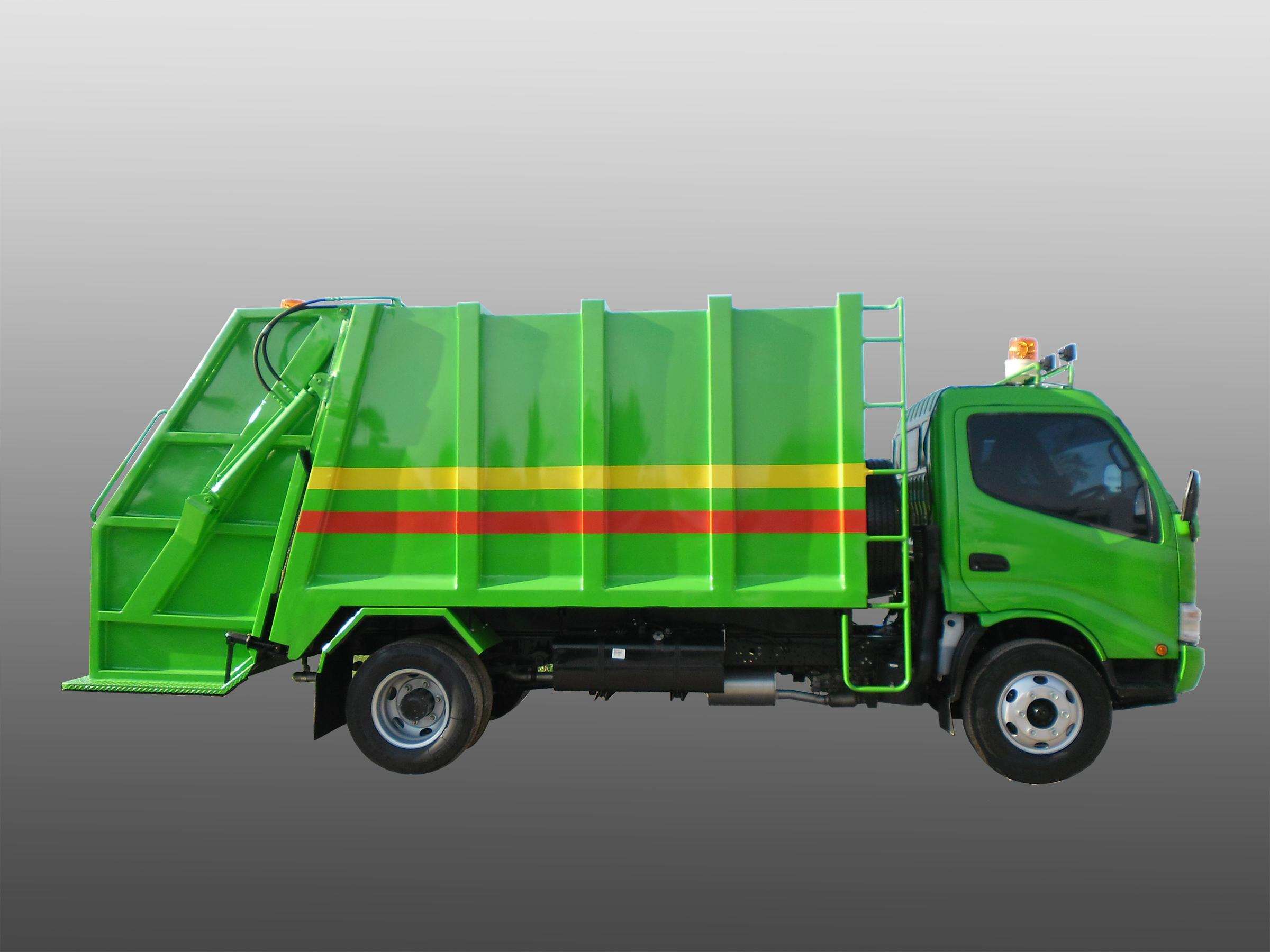 ส.55-63 86-0878
ส.58-65 86-3332
ส.52-62 85-9248
ส.49-62 85-9245
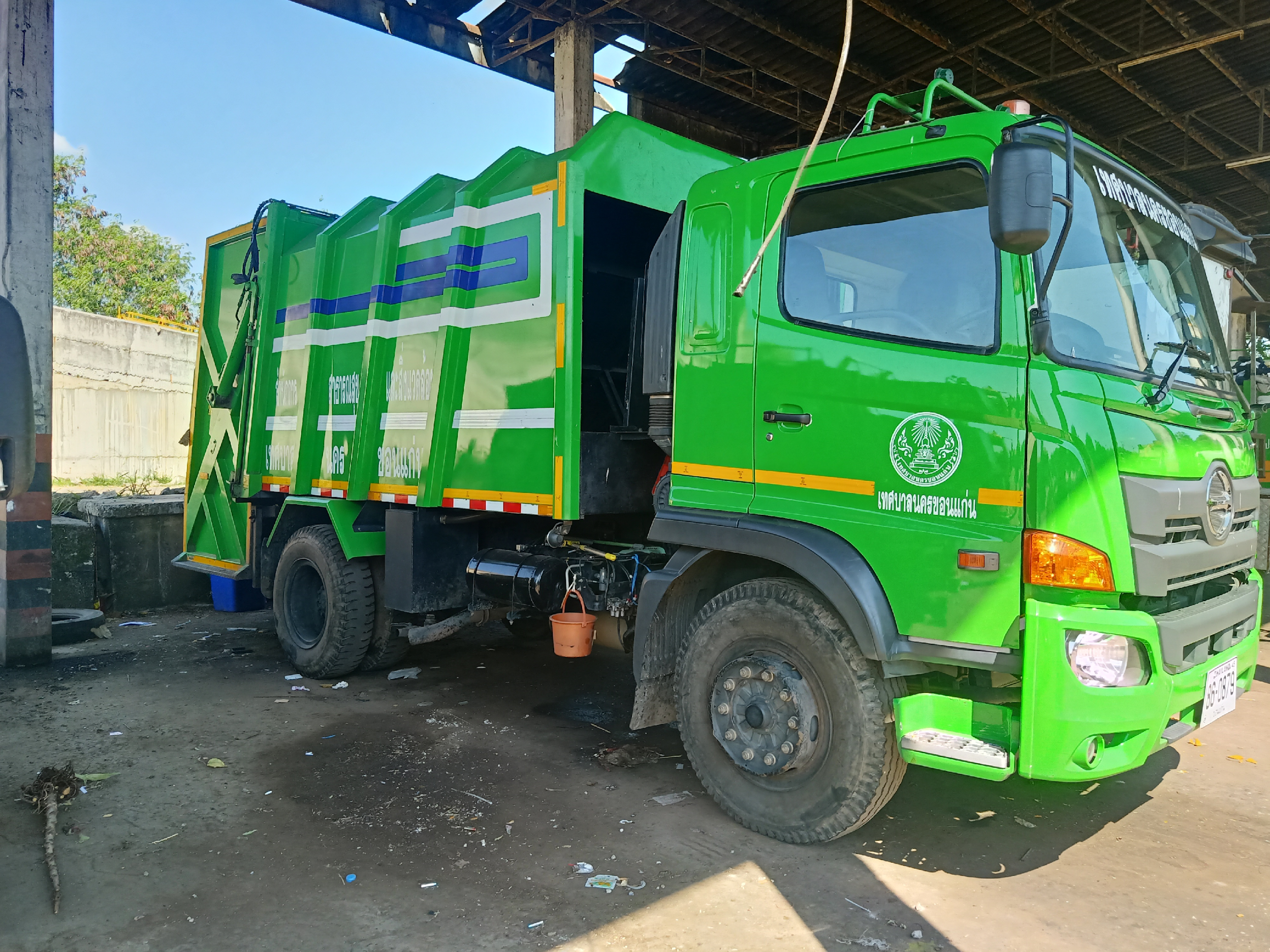 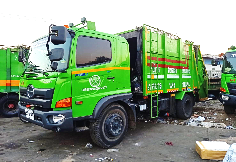 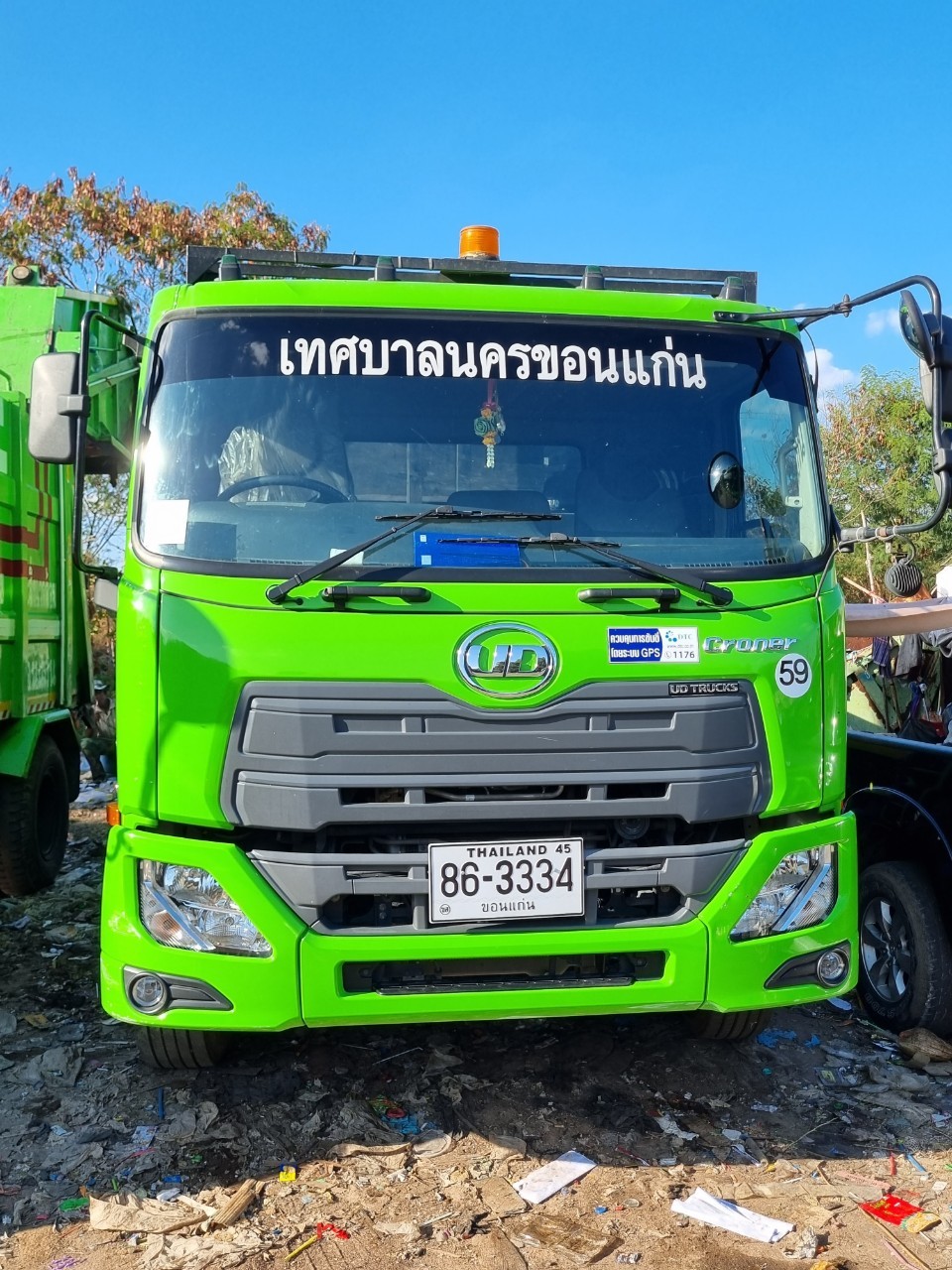 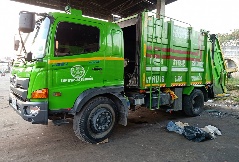 ส.56-63 86-0879
ส.50-62 85-9246
ส.53-62 85-9249
ด้วยสภาพรถปัจจุบันต้องพักขยะที่สถานีขนถ่าย 90 ตันเพื่อรอขนถ่าย
 ปี 67 ได้มาอีก 13 คัน จะเหลือขยะขนถ่ายอีก 50 ตัน
รถครบ 40 คัน เก็บขยะ 40 พื้นที่ขนตรงโรงไฟฟ้า 
ไม่พักขยะที่สถานีขนถ่าย
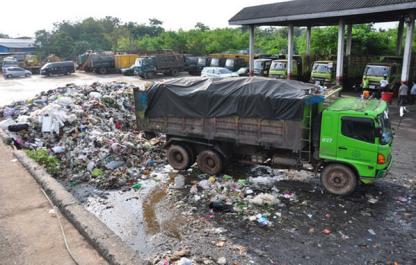 โรงจอดรถขยะและซ่อมบำรุง
สวนหย่อม
ลานออกกำลังกาย